2.12 Division with remainders
Representations | Year 4
Multiplication and Division
How to use this presentation
You can find the teacher guide 2.12 Division with remainders by following the link below.
2.12 Division with remainders   Step 1:1
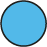 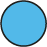 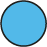 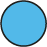 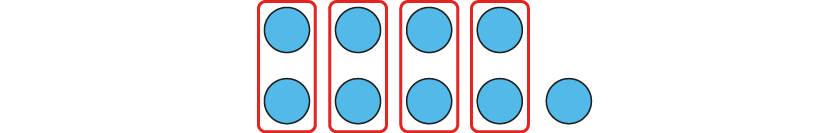 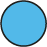 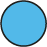 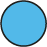 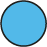 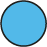 9 = 4 × 2 + 1
[Speaker Notes: Nine is divided into groups of two. There are four groups and a remainder of one. 
The “9” represents the total number of counters.
The “4×2” represents the four groups of two. 
The “1” represents the remaining one counter.]
2.12 Division with remainders   Step 1:2
12 cakes, in boxes of 4. How can the cakes be boxed?
12 = 	      × 4
3
12 ÷ 4 =
12 = 4 ×
3
3
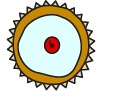 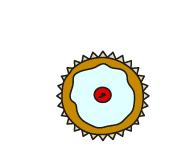 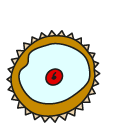 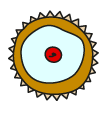 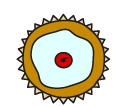 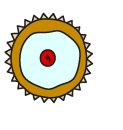 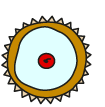 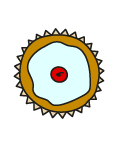 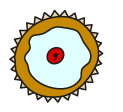 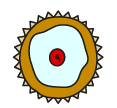 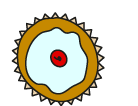 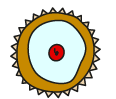 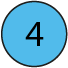 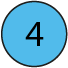 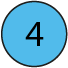 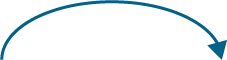 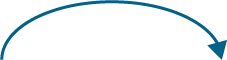 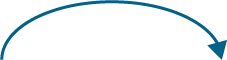 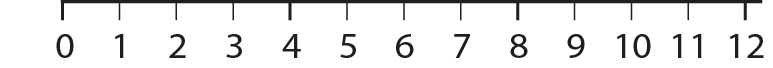 [Speaker Notes: Three boxes of four are twelve.]
2.12 Division with remainders   Step 1:2
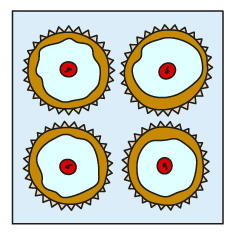 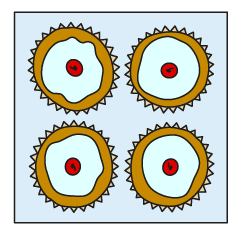 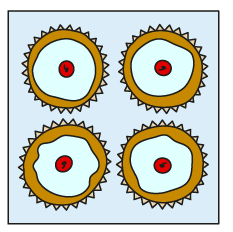 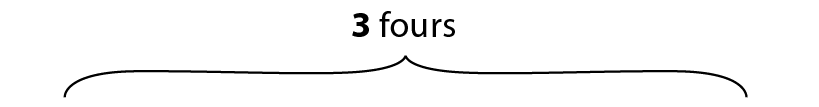 – 4
– 4
– 4
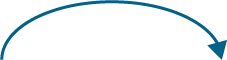 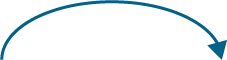 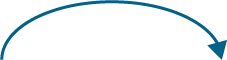 12 – 4 – 4 – 4 = 0
12 ÷ 4 = 3
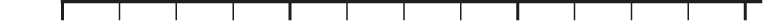 0
1
2
3
4
5
6
7
8
9
10
11
12
[Speaker Notes: Twelve divided into groups of four is equal to three. 
So, the baker can make three boxes of cakes.]
2.12 Division with remainders   Step 1:3
14 cakes, in boxes of 4. How can the cakes be boxed?
14 = 	      × 4
3
+ 2
14 ÷ 4 =
r 2
14 = 4 ×
+ 2
3
3
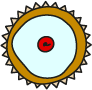 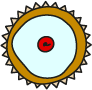 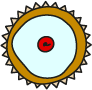 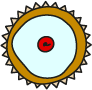 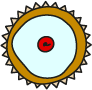 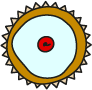 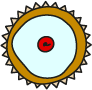 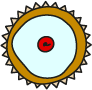 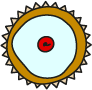 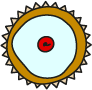 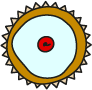 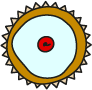 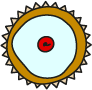 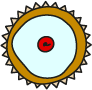 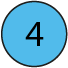 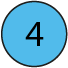 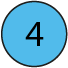 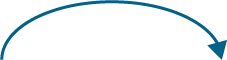 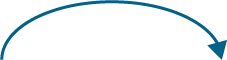 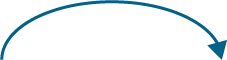 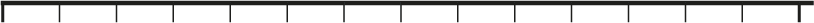 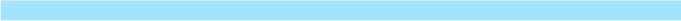 14
0
1
2
3
4
5
6
7
8
9
10
11
12
13
[Speaker Notes: Three boxes of four are twelve.
There are two cakes left over.]
2.12 Division with remainders   Step 1:3
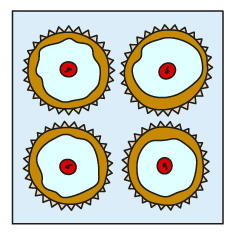 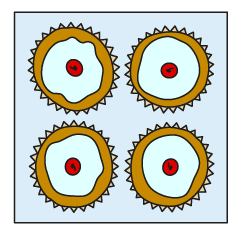 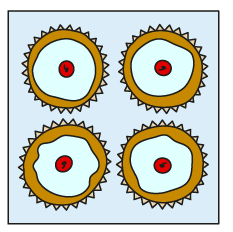 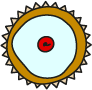 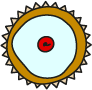 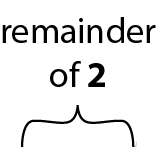 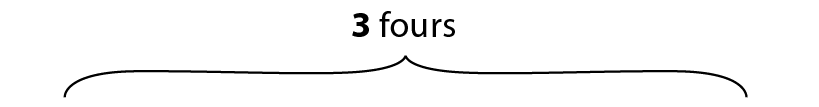 – 4
– 4
– 4
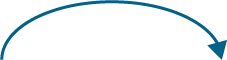 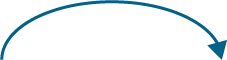 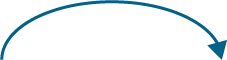 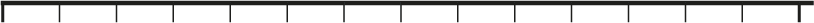 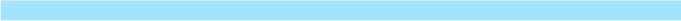 0
1
2
3
4
5
6
7
8
9
10
11
12
13
14
14 – 4 – 4 – 4 = 2
14 ÷ 4 = 3 r 2
[Speaker Notes: Fourteen divided into groups of four is equal to three, with a remainder of two.
So, the baker can make three boxes of cakes, with two left over.]
2.12 Division with remainders   Step 1:5
18 cars, shared equally between 3 children. How many cars each?
18 ÷ 3 =
18 = 	      × 3
6
18 = 3 ×
6
6
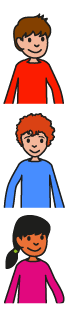 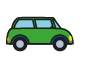 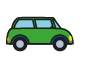 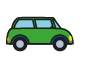 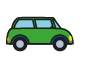 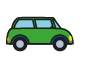 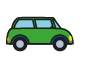 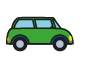 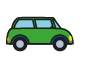 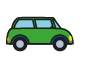 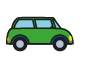 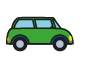 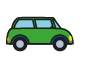 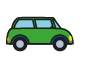 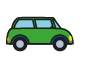 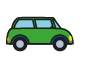 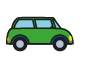 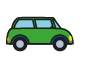 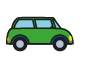 + 3
+ 3
+ 3
+ 3
+ 3
+ 3
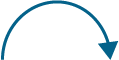 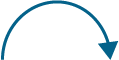 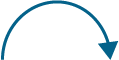 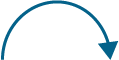 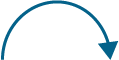 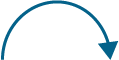 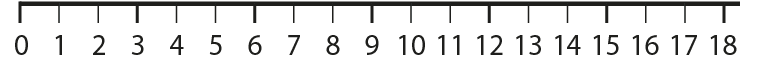 [Speaker Notes: Six threes is six each. That’s eighteen]
2.12 Division with remainders   Step 1:5
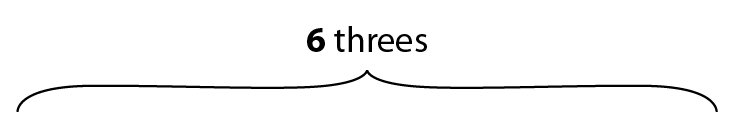 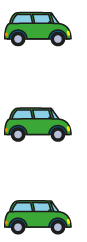 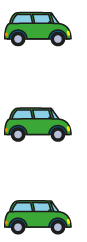 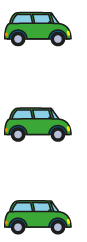 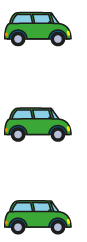 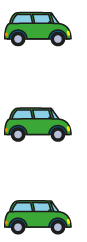 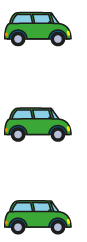 – 3
– 3
– 3
– 3
– 3
– 3
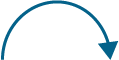 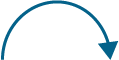 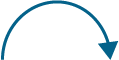 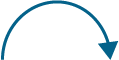 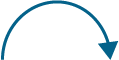 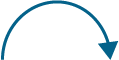 18 – 3 – 3 – 3 – 3 – 3 – 3 = 0
18 ÷ 3 = 6
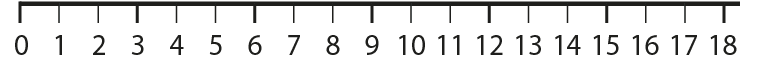 [Speaker Notes: Eighteen divided between three is equal to six each.
So the children get six cars each.]
2.12 Division with remainders   Step 1:6
19 cars, shared equally between 3 children. How many cars each?
6
19 = 3 ×
+ 1
19 = 	      × 3
+ 1
19 ÷ 3 =
r 1
6
6
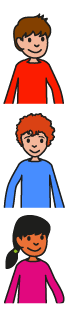 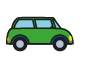 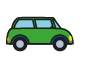 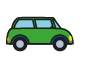 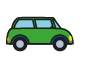 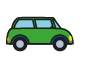 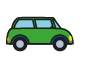 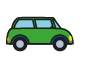 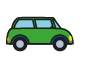 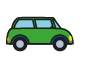 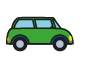 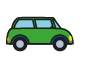 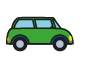 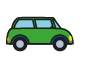 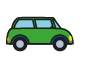 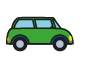 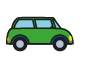 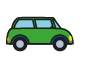 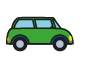 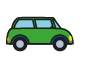 + 3
+ 3
+ 3
+ 3
+ 3
+ 3
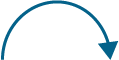 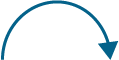 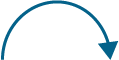 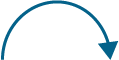 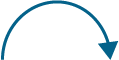 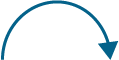 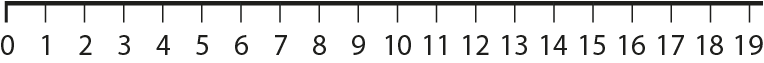 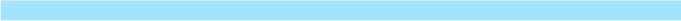 [Speaker Notes: Six threes is six each. That’s eighteen. 
There is one car left over.]
2.12 Division with remainders   Step 1:6
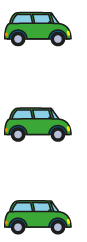 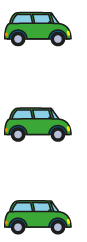 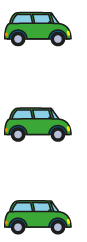 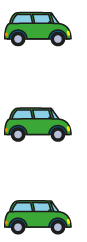 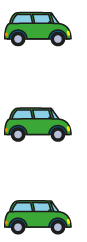 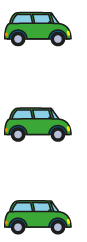 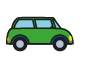 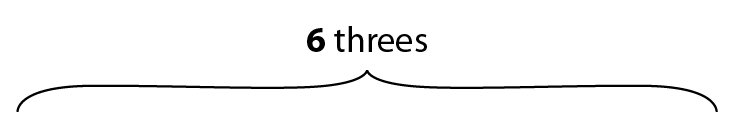 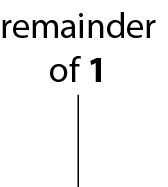 – 3
– 3
– 3
– 3
– 3
– 3
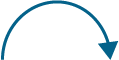 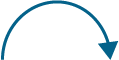 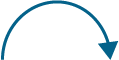 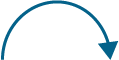 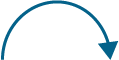 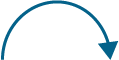 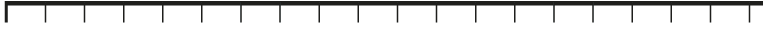 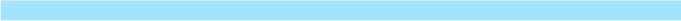 1
2
7
4
9
6
5
16
17
18
15
19
0
8
12
14
10
3
11
13
19 – 3 – 3 – 3 – 3 – 3 – 3 = 1
19 ÷ 3 = 6 r 1
[Speaker Notes: Nineteen divided between three is equal to six each, with a remainder of one.
So, the children get six cars each; there is one car left over.]
2.12 Division with remainders   Step 1:7
19 cars shared equally between 5 children. How many cars each?
19 ÷ 5 =
19 = 	      × 5
19 = 5 ×
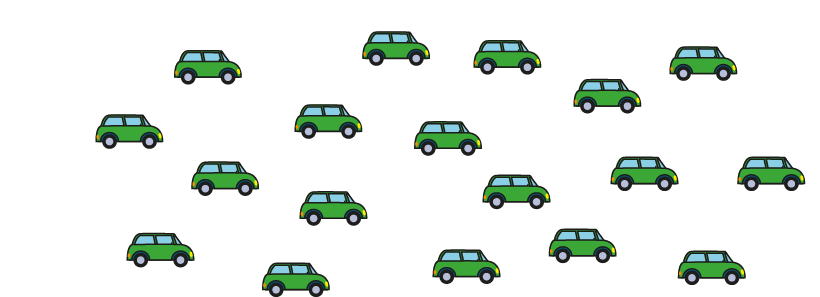 [Speaker Notes: The largest multiple of five that is less than or equal to nineteen is fifteen.
Three fives are fifteen.
We can represent this as:
   3 x 5 ≤ 19
   3 x 5 = 15]
2.12 Division with remainders   Step 1:7
3
19 = 5 ×
+ 4
19 = 	      × 5
+ 4
19 ÷ 5 =
r 4
3
3
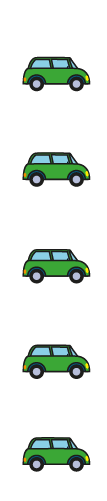 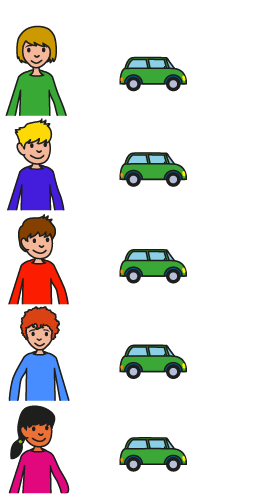 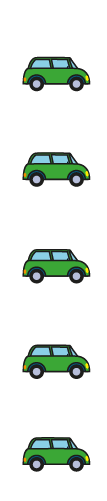 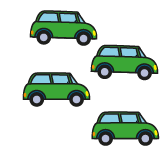 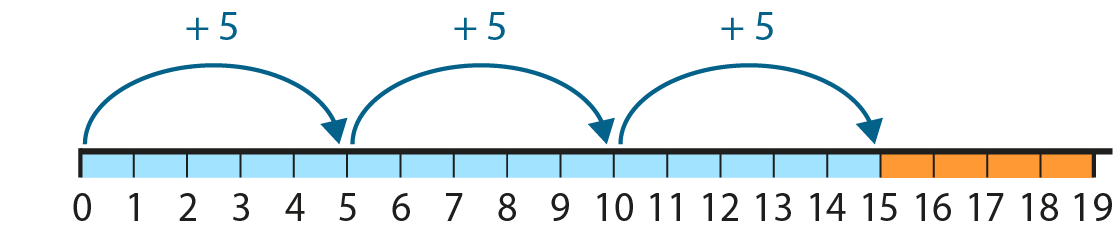 [Speaker Notes: Three fives are fifteen…
and nineteen is four more than fifteen.
So, nineteen divided between five is equal to 
three each, with a remainder of four. 
So, the children get three cars each; there are four cars left over.]
2.12 Division with remainders   Step 2:1
Apples in trays of 4. How many trays?
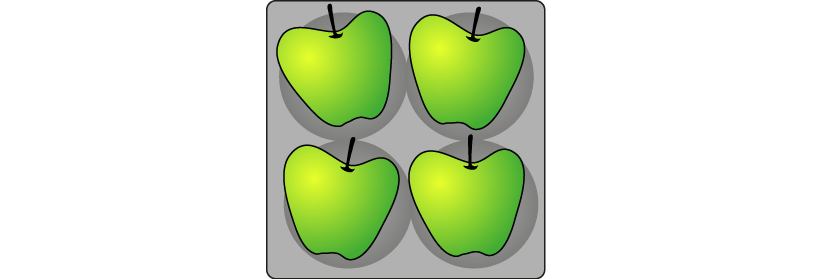 3
0
12 ÷ 4 = 3
4
3 fours
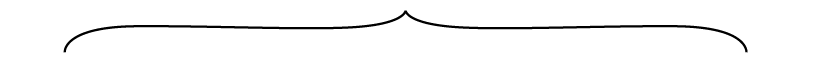 – 4
– 4
– 4
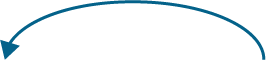 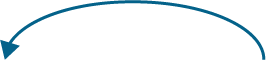 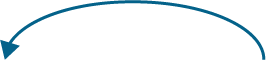 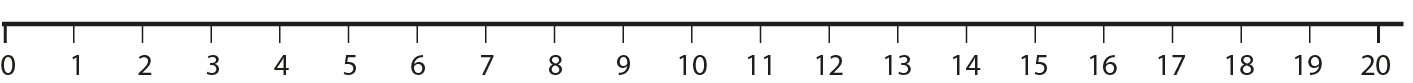 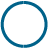 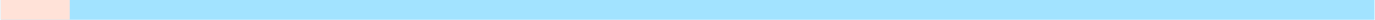 2.12 Division with remainders   Step 2:1
Apples in trays of 4. How many trays?
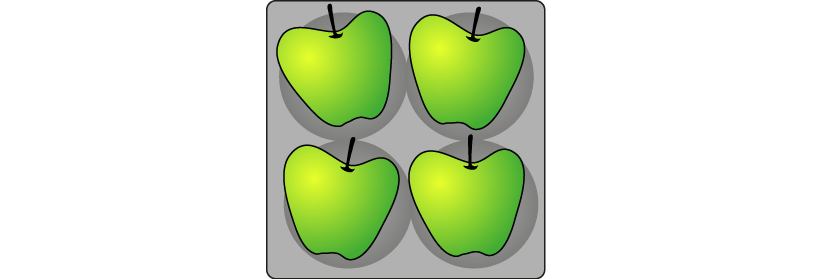 3
0
12 ÷ 4 = 3
4
3
1
13 ÷ 4 = 3 r 1
4
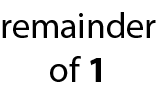 3 fours
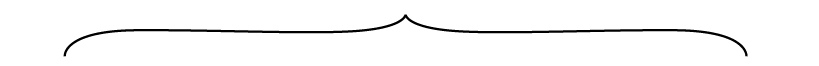 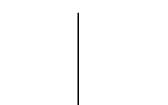 – 4
– 4
– 4
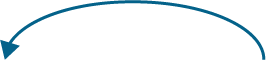 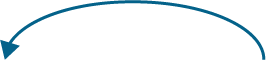 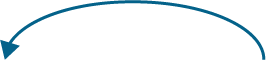 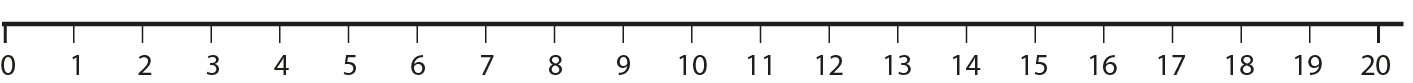 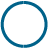 2.12 Division with remainders   Step 2:1
Apples in trays of 4. How many trays?
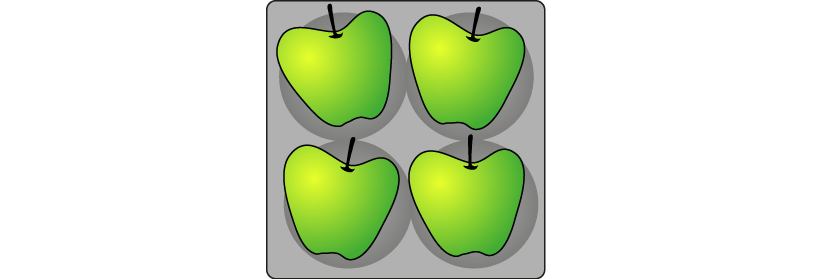 3
0
12 ÷ 4 = 3
4
3
1
13 ÷ 4 = 3 r 1
4
3
2
14 ÷ 4 = 3 r 2
4
remainder of 2
3 fours
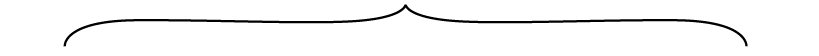 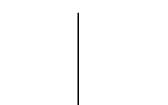 – 4
– 4
– 4
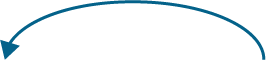 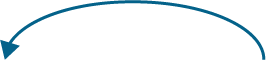 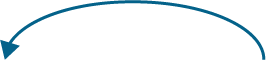 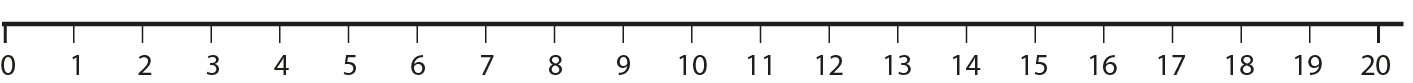 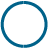 2.12 Division with remainders   Step 2:1
Apples in trays of 4. How many trays?
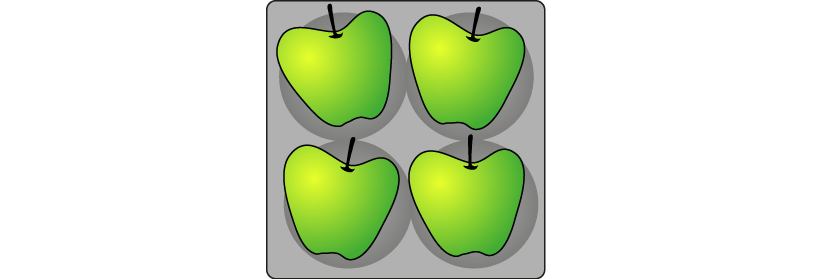 3
0
12 ÷ 4 = 3
4
3
1
13 ÷ 4 = 3 r 1
4
3
2
14 ÷ 4 = 3 r 2
4
3
3
15 ÷ 4 = 3 r 3
4
remainder of 3
3 fours
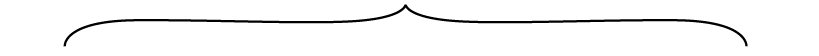 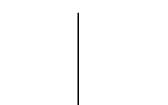 – 4
– 4
– 4
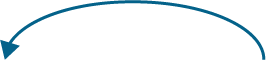 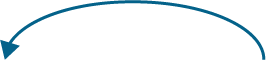 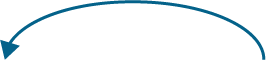 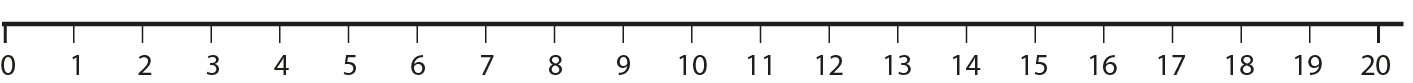 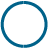 2.12 Division with remainders   Step 2:1
Apples in trays of 4. How many trays?
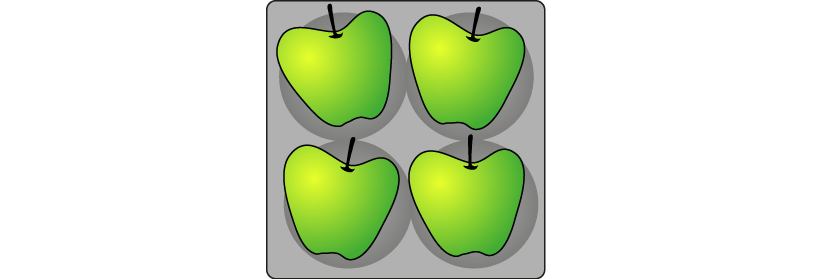 3
0
12 ÷ 4 = 3
4
3
1
13 ÷ 4 = 3 r 1
4
3
2
14 ÷ 4 = 3 r 2
4
3
3
15 ÷ 4 = 3 r 3
4
4
0
16 ÷ 4 = 4
4
4 fours
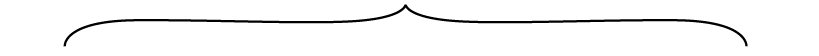 – 4
– 4
– 4
– 4
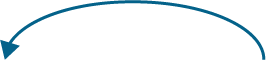 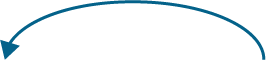 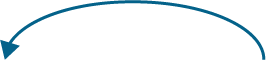 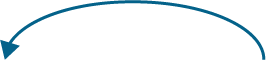 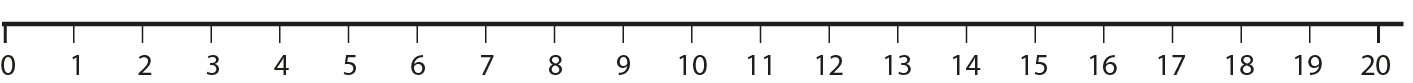 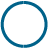 2.12 Division with remainders   Step 2:1
Apples in trays of 4. How many trays?
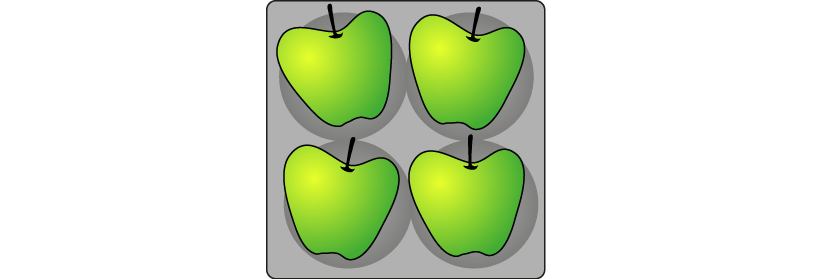 3
0
12 ÷ 4 = 3
4
3
1
13 ÷ 4 = 3 r 1
4
3
2
14 ÷ 4 = 3 r 2
4
3
3
15 ÷ 4 = 3 r 3
4
4
0
16 ÷ 4 = 4
4
4
1
17 ÷ 4 = 4 r 1
4
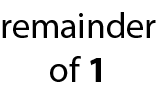 4 fours
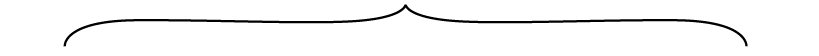 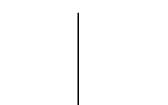 – 4
– 4
– 4
– 4
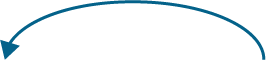 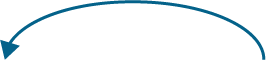 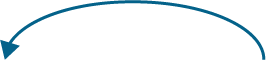 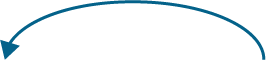 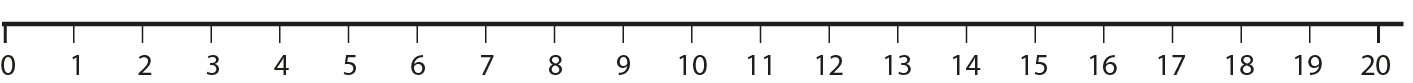 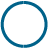 2.12 Division with remainders   Step 2:1
Apples in trays of 4. How many trays?
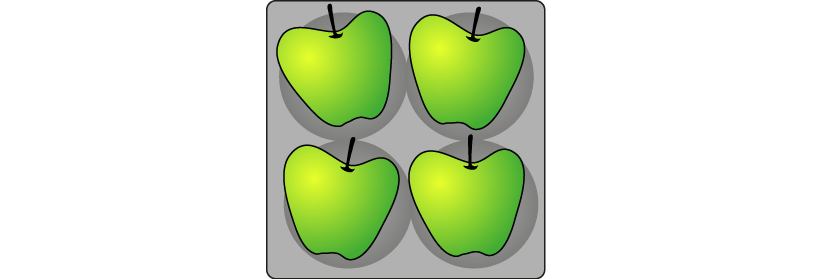 3
0
12 ÷ 4 = 3
4
3
1
13 ÷ 4 = 3 r 1
4
3
2
14 ÷ 4 = 3 r 2
4
3
3
15 ÷ 4 = 3 r 3
4
4
0
16 ÷ 4 = 4
4
4
1
17 ÷ 4 = 4 r 1
4
4
2
18 ÷ 4 = 4 r 2
4
remainder of 2
4 fours
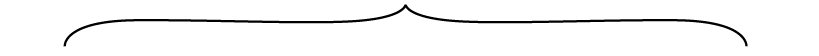 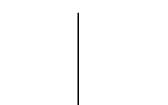 – 4
– 4
– 4
– 4
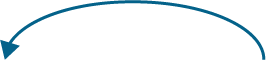 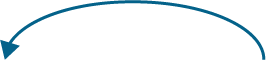 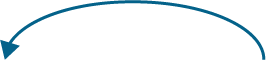 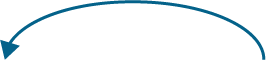 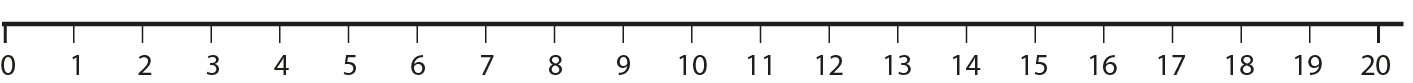 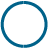 2.12 Division with remainders   Step 2:1
Apples in trays of 4. How many trays?
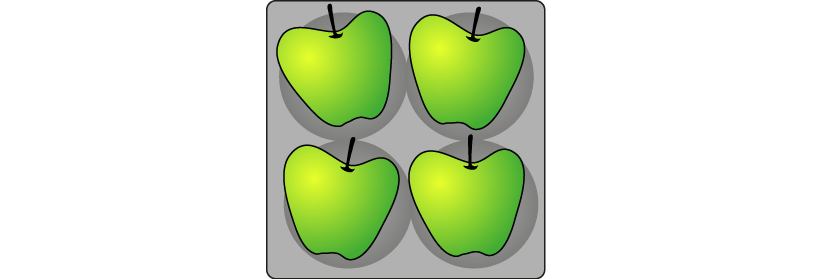 3
0
12 ÷ 4 = 3
4
3
1
13 ÷ 4 = 3 r 1
4
3
2
14 ÷ 4 = 3 r 2
4
3
3
15 ÷ 4 = 3 r 3
4
4
0
16 ÷ 4 = 4
4
4
1
17 ÷ 4 = 4 r 1
4
4
2
18 ÷ 4 = 4 r 2
4
4
3
19 ÷ 4 = 4 r 3
4
remainder of 3
4 fours
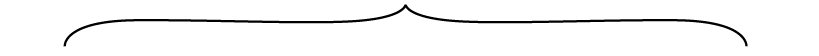 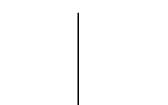 – 4
– 4
– 4
– 4
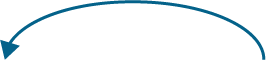 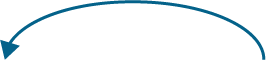 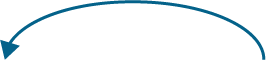 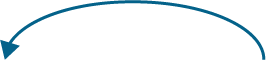 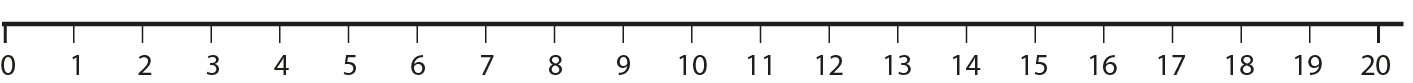 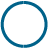 2.12 Division with remainders   Step 2:1
Apples in trays of 4. How many trays?
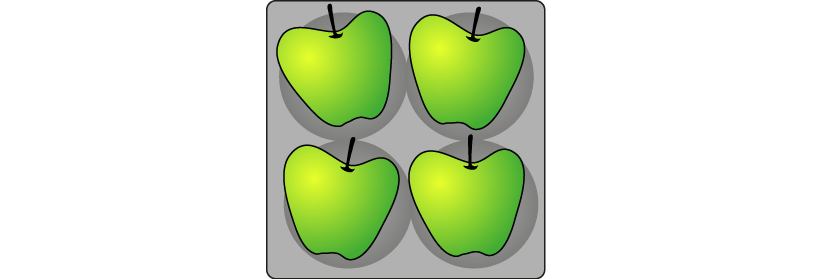 3
0
12 ÷ 4 = 3
4
3
1
13 ÷ 4 = 3 r 1
4
3
2
14 ÷ 4 = 3 r 2
4
3
3
15 ÷ 4 = 3 r 3
4
4
0
16 ÷ 4 = 4
4
4
1
17 ÷ 4 = 4 r 1
4
4
2
18 ÷ 4 = 4 r 2
4
4
3
19 ÷ 4 = 4 r 3
4
5
0
20 ÷ 4 = 5
4
5 fours
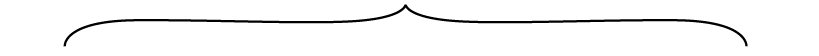 – 4
– 4
– 4
– 4
– 4
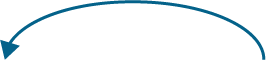 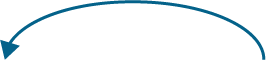 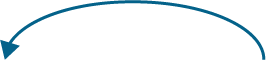 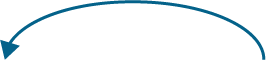 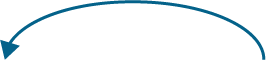 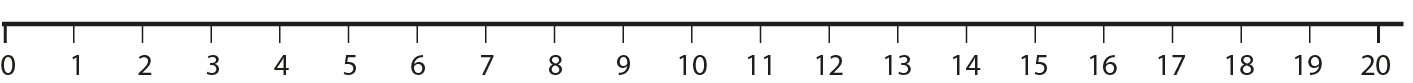 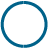 2.12 Division with remainders   Step 2:2
Dividend = 12, divisor = 4:
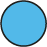 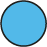 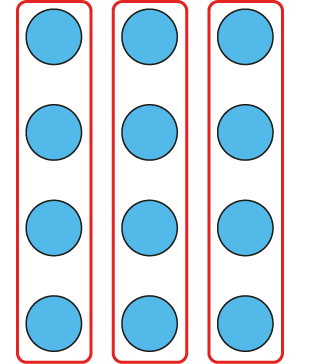 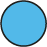 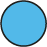 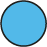 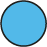 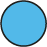 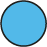 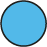 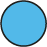 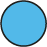 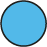 12 ÷ 4 = 3
[Speaker Notes: Twelve divided into groups of four is equal to three.]
2.12 Division with remainders   Step 2:2
Dividend = 13, divisor = 4:
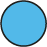 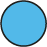 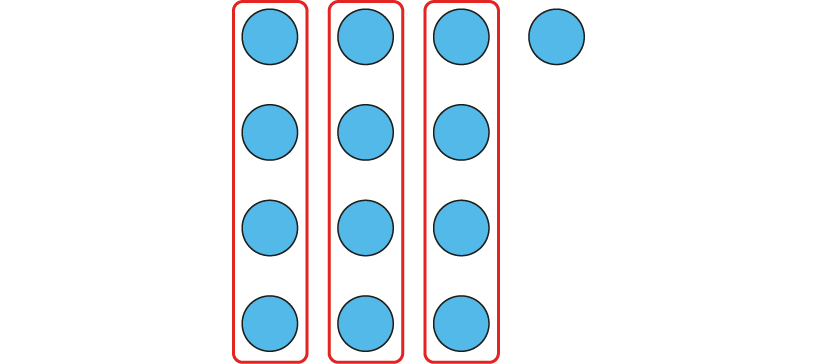 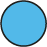 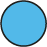 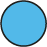 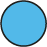 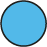 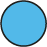 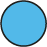 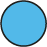 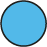 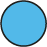 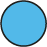 13 ÷ 4 = 3 r 1
[Speaker Notes: Thirteen divided into groups of four is equal to three with a remainder of one.]
2.12 Division with remainders   Step 2:2
Dividend = 14, divisor = 4:
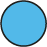 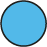 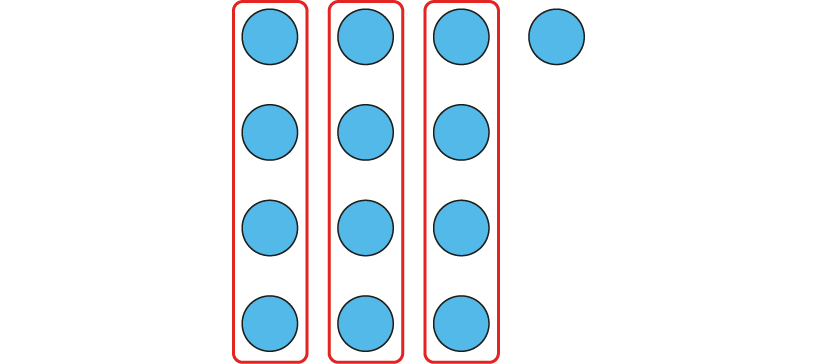 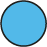 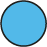 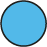 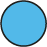 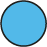 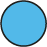 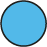 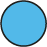 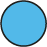 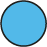 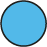 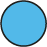 14 ÷ 4 = 3 r 2
[Speaker Notes: Fourteen divided into groups of four is equal to three with a remainder of two.]
2.12 Division with remainders   Step 2:2
Dividend = 15, divisor = 4:
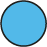 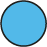 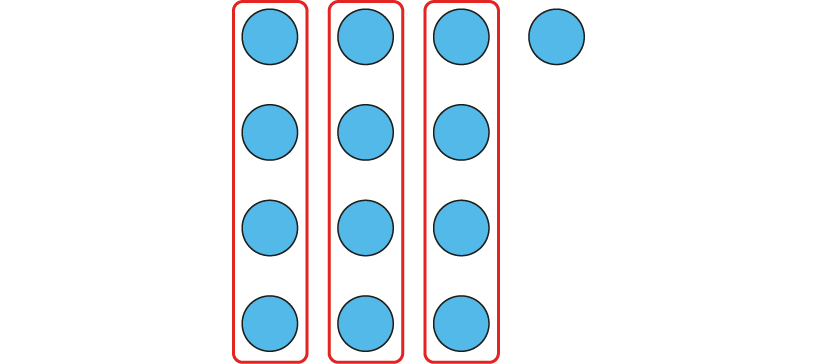 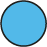 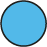 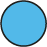 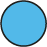 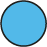 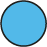 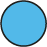 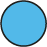 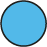 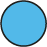 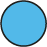 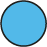 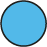 15 ÷ 4 = 3 r 3
[Speaker Notes: Fifteen divided into groups of four is equal to three with a remainder of three.]
2.12 Division with remainders   Step 2:2
Dividend = 16, divisor = 4:
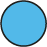 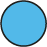 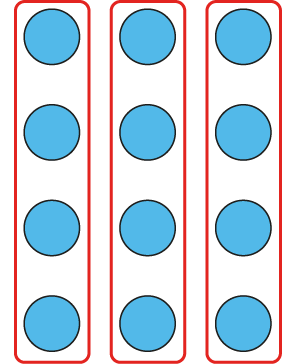 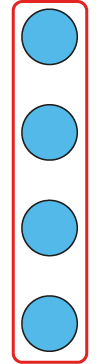 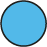 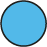 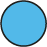 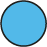 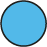 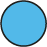 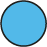 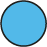 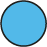 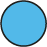 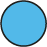 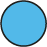 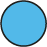 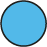 16 ÷ 4 =
3 r 4
4


[Speaker Notes: The remainder can’t be equal to four, because we can make another group of four.
Sixteen divided into groups of four is equal to four.]
2.12 Division with remainders   Step 2:3
Is this correct? 17 ÷ 5 = 2 r 7

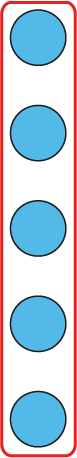 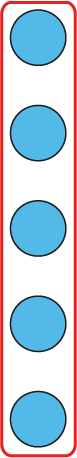 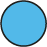 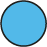 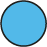 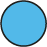 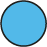 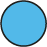 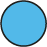 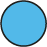 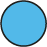 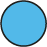 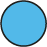 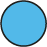 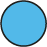 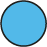 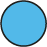 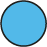 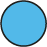 [Speaker Notes: This is incorrect, because seven is greater than five.
The remainder should be less than the divisor.
We can make another group of five.]
2.12 Division with remainders   Step 2:3
17 ÷ 5 =
3 r 2

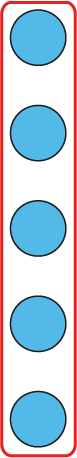 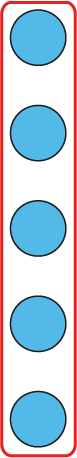 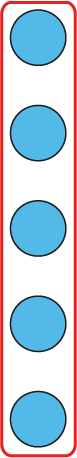 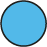 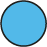 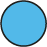 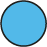 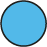 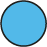 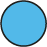 [Speaker Notes: This is correct, because two is less than five.
The remainder is less than the divisor.
We can’t make another group of five.]
2.12 Division with remainders   Step 2:4




18 ÷ 4 = 3 r 6
18 ÷ 4 = 4 r 2

20 ÷ 5 = 3 r 5
20 ÷ 5 = 4
22 ÷ 6 = 3 r 4

23 ÷ 7 = 3 r 2

31 ÷ 8 = 3 r 7

2.12 Division with remainders   Step 2:4
Dividend = 12, divisor = 4:
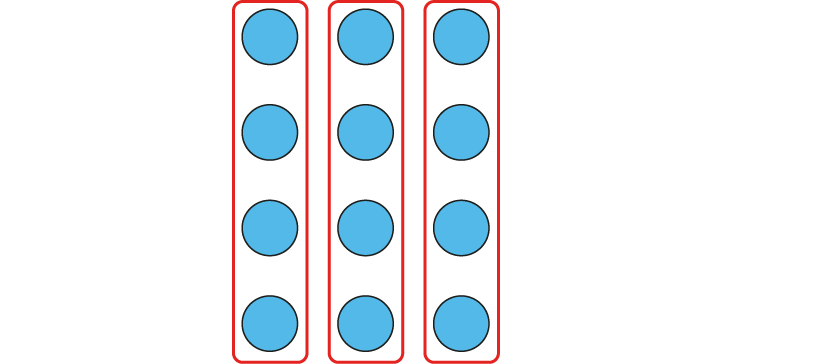 3 fours
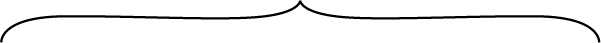 + 4
+ 4
+ 4
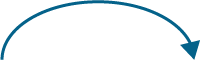 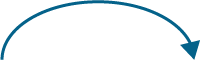 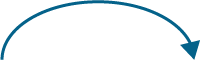 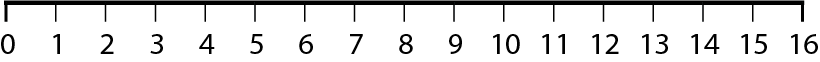 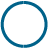 multiple of 4
12 = 3 × 4	12 = 4 × 3
12 ÷ 4 = 3
[Speaker Notes: Twelve is the largest multiple of four that is 
less than or equal to twelve.
Twelve is a multiple of four, so when it is divided into
groups of four there are none left over; there is no remainder.
Twelve divided into groups of four is equal to three.]
2.12 Division with remainders   Step 2:4
Dividend = 13, divisor = 4:
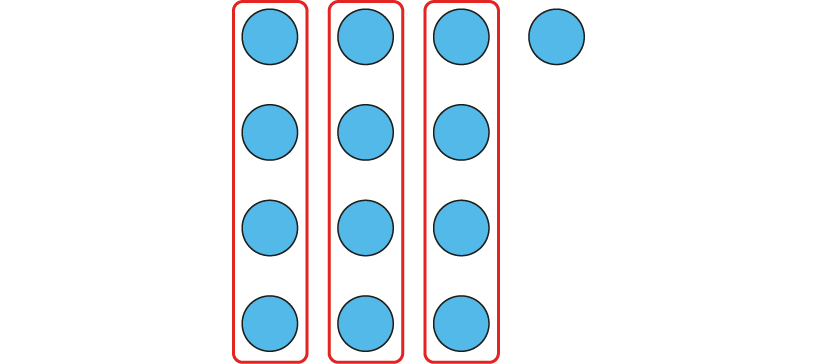 remainder of 1
3 fours
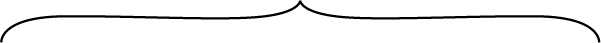 + 4
+ 4
+ 4
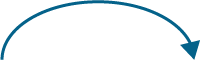 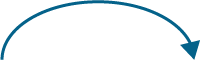 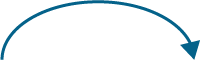 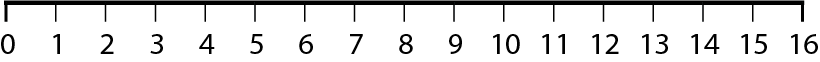 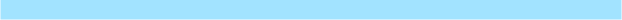 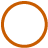 12 = 3 × 4
13 = 3 × 4 + 1
not a multiple of 4
12 = 4 × 3
13 = 4 × 3 + 1
13 ÷ 4 = 3 r 1
[Speaker Notes: Twelve is the largest multiple of four that is 
less than or equal to thirteen.
Thirteen is not a multiple of four, so when it 
is divided into groups of four there are some
left over; there is a remainder.
Thirteen divided into groups of four is equal 
to three with a remainder of one.]
2.12 Division with remainders   Step 2:4
Dividend = 14, divisor = 4:
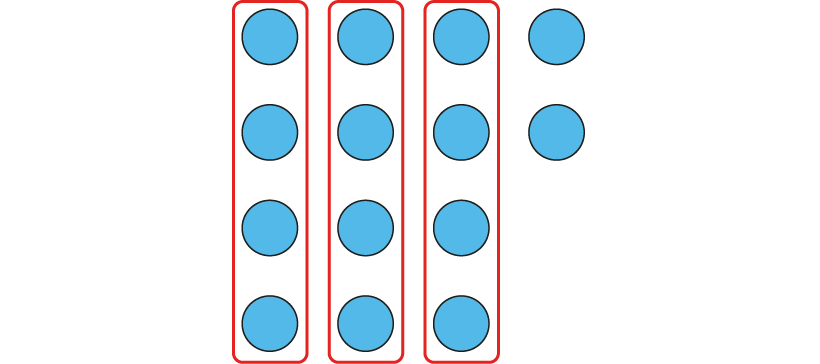 remainder of 2
3 fours
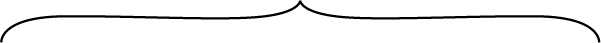 + 4
+ 4
+ 4
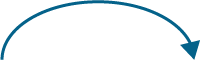 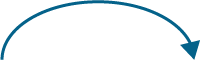 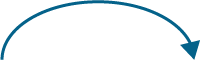 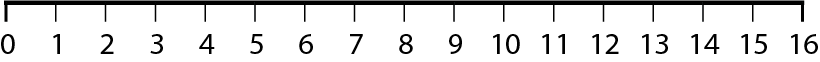 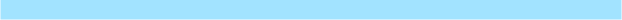 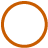 12 = 3 × 4
14 = 3 × 4 + 2
not a multiple of 4
12 = 4 × 3
14 = 4 × 3 + 2
14 ÷ 4 = 3 r 2
[Speaker Notes: Twelve is the largest multiple of four that is 
less than or equal to fourteen.
Fourteen is not a multiple of four, so when it 
is divided into groups of four there are some
left over; there is a remainder.
Fourteen divided into groups of four is equal 
to three with a remainder of two.]
2.12 Division with remainders   Step 2:4
Dividend = 15, divisor = 4:
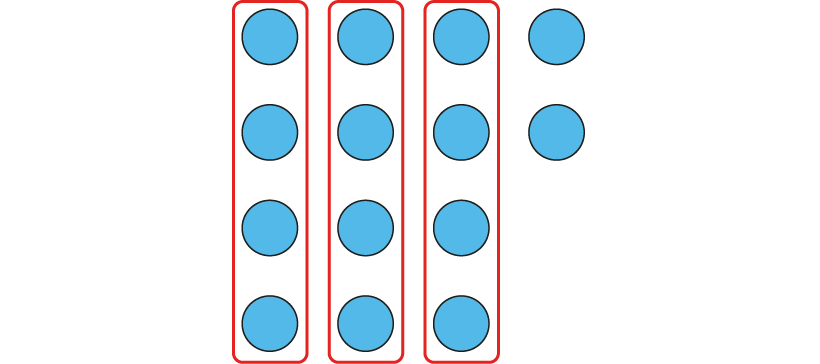 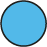 remainder of 3
3 fours
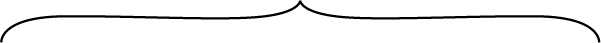 + 4
+ 4
+ 4
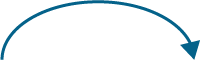 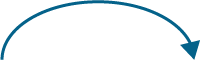 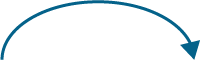 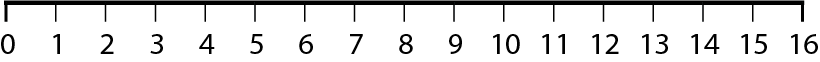 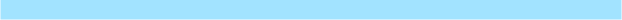 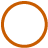 12 = 3 × 4
15 = 3 × 4 + 3
not a 
multiple of 4
12 = 4 × 3
14 = 4 × 3 + 3
15 ÷ 4 = 3 r 3
[Speaker Notes: Twelve is the largest multiple of four that is 
less than or equal to fifteen.
Fifteen is not a multiple of four, so when it 
is divided into groups of four there are some
left over; there is a remainder.
Fifteen divided into groups of four is equal 
to three with a remainder of three.]
2.12 Division with remainders   Step 2:4
Dividend = 16, divisor = 4:
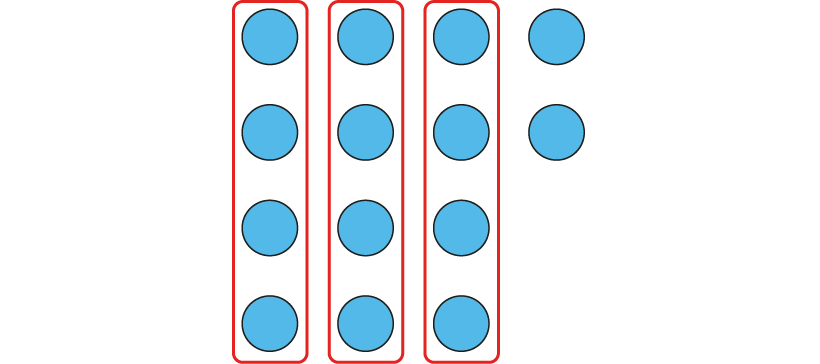 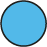 4 fours
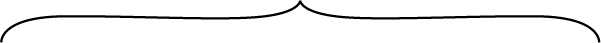 + 4
+ 4
+ 4
+ 4
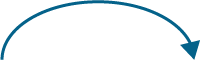 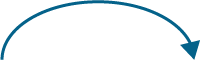 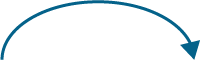 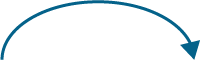 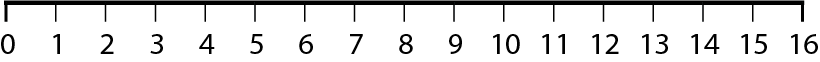 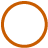 multiple
of 4
16 = 4 × 4
16 ÷ 4 = 4
[Speaker Notes: Sixteen is the largest multiple of four that is 
less than or equal to sixteen.
Sixteen is a multiple of four, so when it 
is divided into groups of four there are none
left over; there is no remainder.
Sixteen divided into groups of four is equal 
to four.]
2.12 Division with remainders   Step 2:5
Fill in the table.
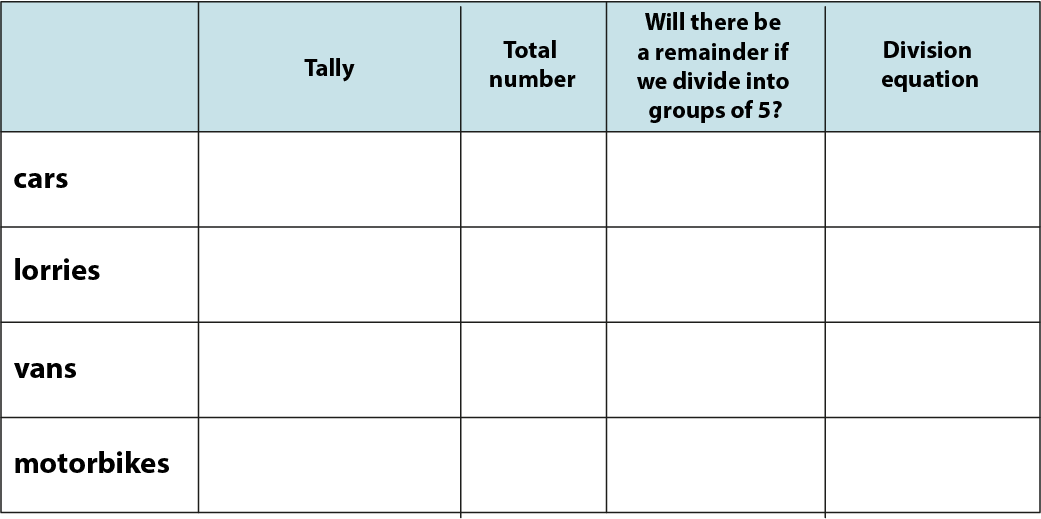 yes
24 ÷ 5 = 4 r 4
24
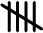 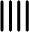 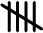 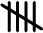 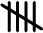 yes
12 ÷ 5 = 2 r 2
12
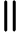 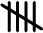 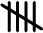 no
10 ÷ 5 = 2
10
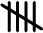 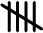 yes
6 ÷ 5 = 1 r 1
6
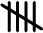 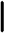 [Speaker Notes: Paul records the different numbers of vehicles that drive past the school gate in an hour. 
Here are his results. Fill in the rest of the table.]
2.12 Division with remainders   Step 2:5
30 cm ribbon cut into equal lengths. Fill in the table.
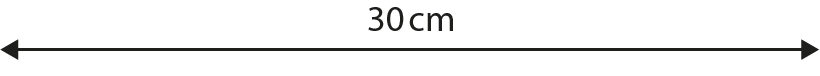 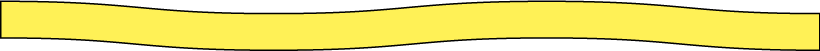 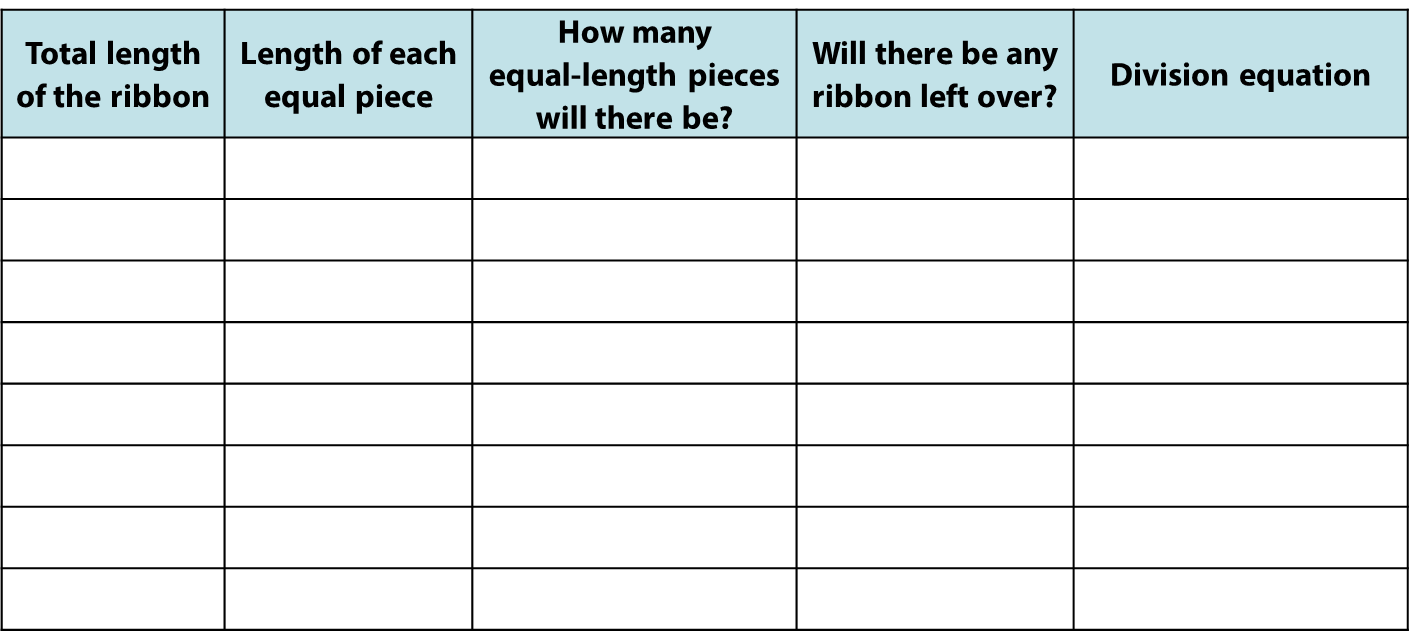 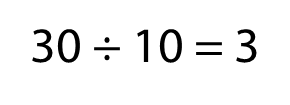 10
no
3
30
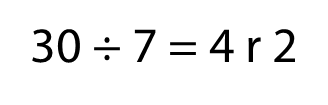 yes
4
7
30
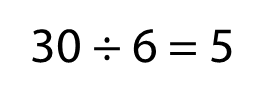 no
5
30
6
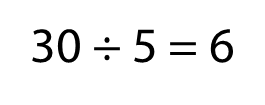 no
6
30
5
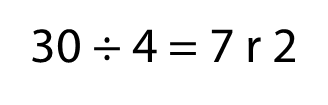 yes
4
30
7
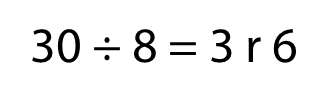 3
yes
8
30
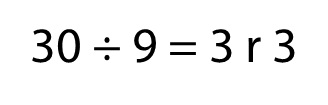 3
9
yes
30
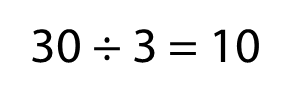 10
no
30
3
[Speaker Notes: A dressmaker has a ribbon that is thirty centimetres long.She wants to cut it into equal lengths. Fill in the table to show how many 
lengths she could make and whether there will be any ribbon left over.]
2.12 Division with remainders   Step 2:5
Carrots are shared equally between 6 horses. Fill in the table.
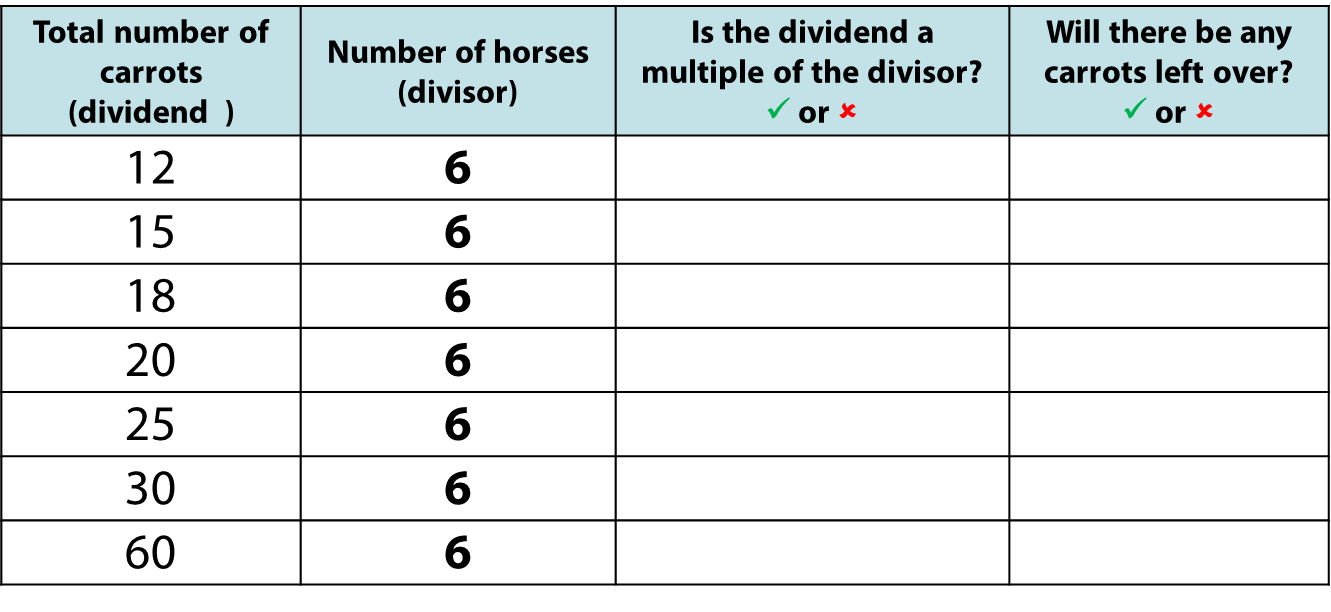 













2.12 Division with remainders   Step 2:5
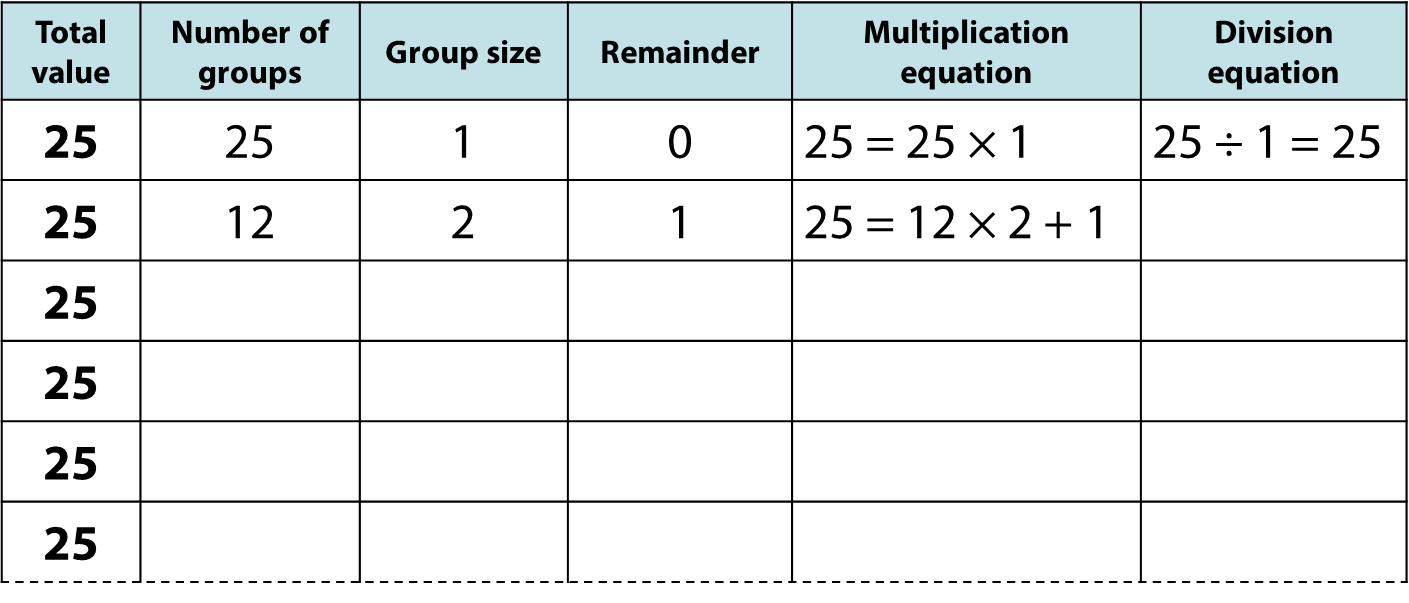 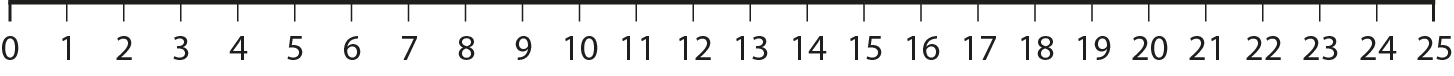 [Speaker Notes: Find as many ways as you can to divide twenty-five into equal groups.
When will there be a remainder?
Write both a multiplication and a division equation to representeach of your answers. Use the number line to help you.]
2.12 Division with remainders   Step 2:5
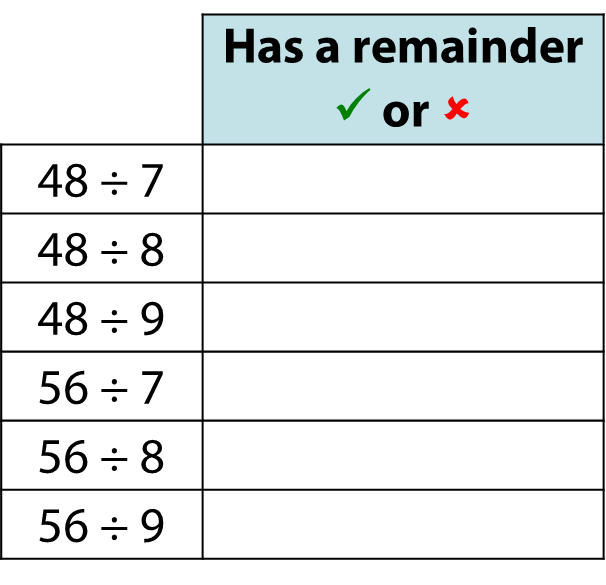 





2.12 Division with remainders   Step 2:6
Children on the boats swap with children on the ride. 
What pair of expressions describe the new situation?
5 × 3 + 5 and 5 × 3 + 3
5 × 3 + 3 and 3 × 6 + 2
6 × 3 + 2 and 4 × 4 + 2
None of these.

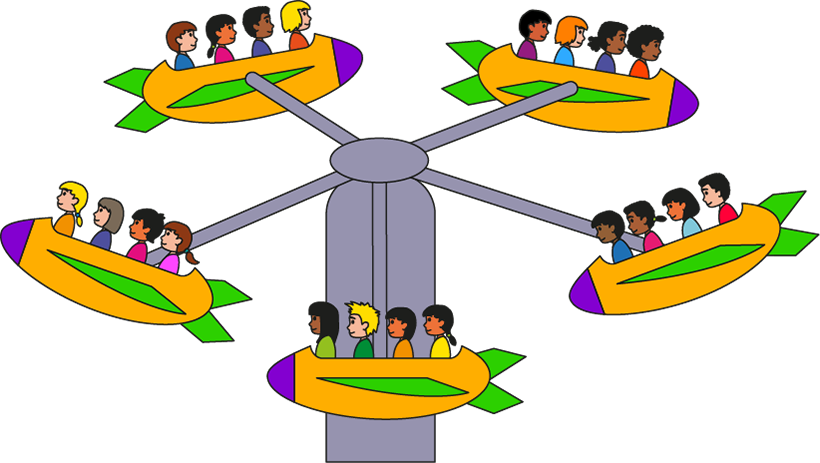 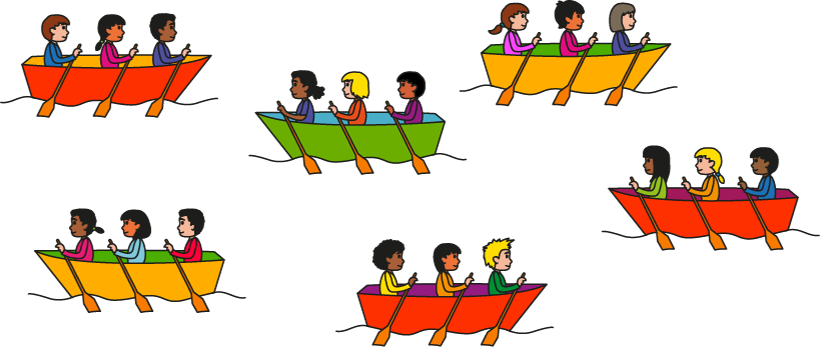 [Speaker Notes: If the children on the boats swapped with the children on the ride, 
what pair of expressions would describe the new situation?]
2.12 Division with remainders   Step 3:1
23 apples, in trays of 4.
How many trays? How many apples left over?
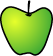 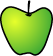 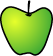 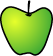 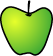 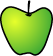 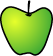 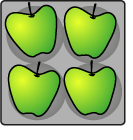 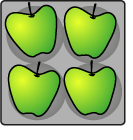 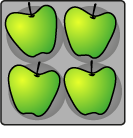 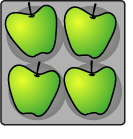 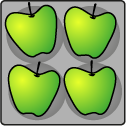 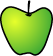 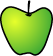 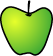 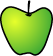 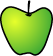 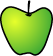 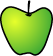 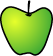 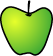 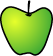 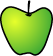 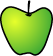 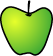 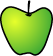 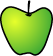 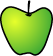 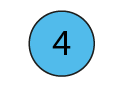 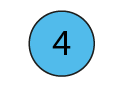 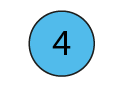 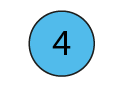 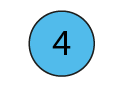 23 ÷ 4 = 5 r 3
5 trays; 3 apples left over.
[Speaker Notes: The “23” represents the total number of apples .
The “4” represents the number of apples in each tray.
The “5” represents the number of full trays that can be made.
The “3” represents the number of apples left over. 
So, the grocer can make fill full trays of apples; he 
will have three apples left over.]
2.12 Division with remainders   Step 3:1
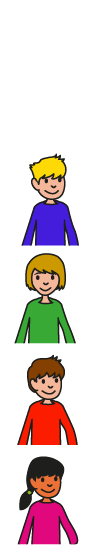 23 apples are shared equally between 4 children.
How many apples does each child get? How many apples are left over?
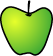 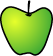 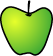 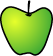 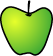 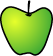 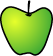 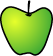 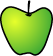 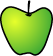 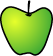 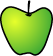 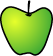 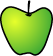 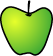 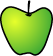 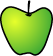 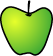 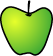 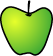 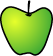 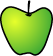 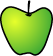 23 ÷ 4 = 5 r 3
5 apples each; 3 left over.
[Speaker Notes: The “23” represents the total number of apples.
The “4” represents the number of children the apples are shared between.
The “5” represents the equal number of apples that each child gets.
The “3” represents the number of apples left over.
So, the children get five apples each; there are three apples left over.]
2.12 Division with remainders   Step 3:2
4 scouts can fit in each tent. How many tents needed for 30 scouts?
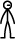 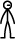 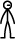 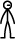 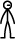 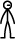 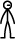 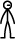 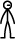 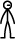 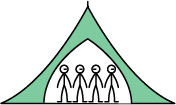 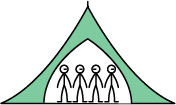 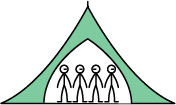 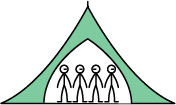 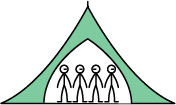 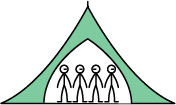 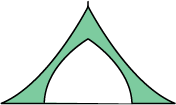 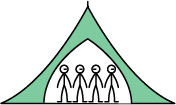 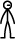 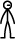 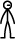 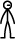 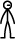 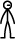 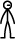 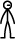 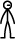 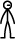 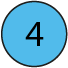 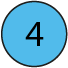 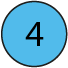 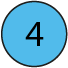 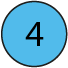 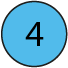 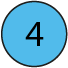 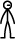 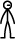 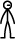 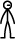 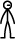 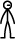 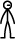 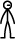 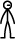 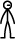 30 ÷ 4 = 7 r 2
8 tents needed.
[Speaker Notes: Will all of the scouts fit into seven tents? (No)
Why not? (If there are seven tents, there are two scouts left over.)
So how many tents will we need to fit all of the scouts into tents? 
(Eight; we need seven tents of four scouts, and another tent for the two left-over scouts.)
The “30” represents the total number of scouts.
The “4” represents the number of scouts in each tent.
The “7” represents the number of full tents.
The “2” represents the number of scouts left over.]
2.12 Division with remainders   Step 3:3
34 biscuits, on plates of 6. How many full plates?
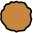 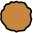 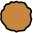 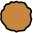 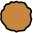 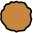 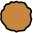 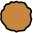 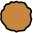 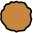 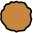 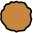 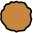 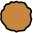 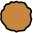 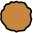 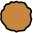 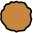 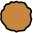 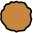 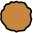 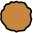 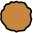 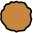 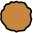 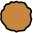 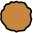 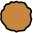 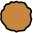 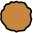 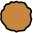 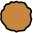 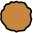 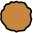 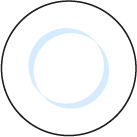 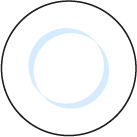 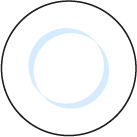 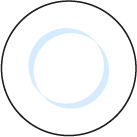 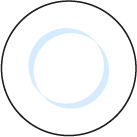 34 ÷ 6 = 5 r 4
5 full plates.
[Speaker Notes: The “34” represents the total number of biscuits.
The “6” represents the number of biscuits on each plate.
The “5” represents the number of plates of biscuits.
The “4” represents the number of biscuits left over.
So, five full plates of biscuits can be made.]